BU Campus Climate Lab
10 April 2024
Decision Support for Climate Mitigation Decision Making
Yura Gao, Anu Dande, Kelly Srivichaiin
Supervised by Prof. Weidman & Prof. Maleyeff
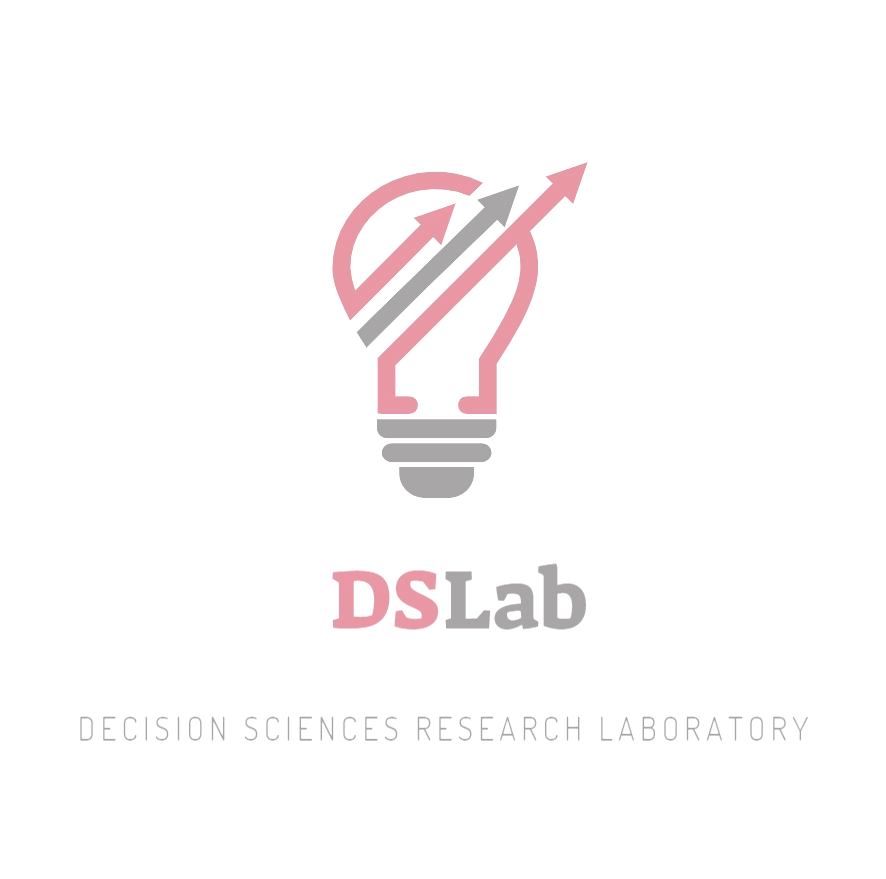 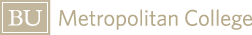 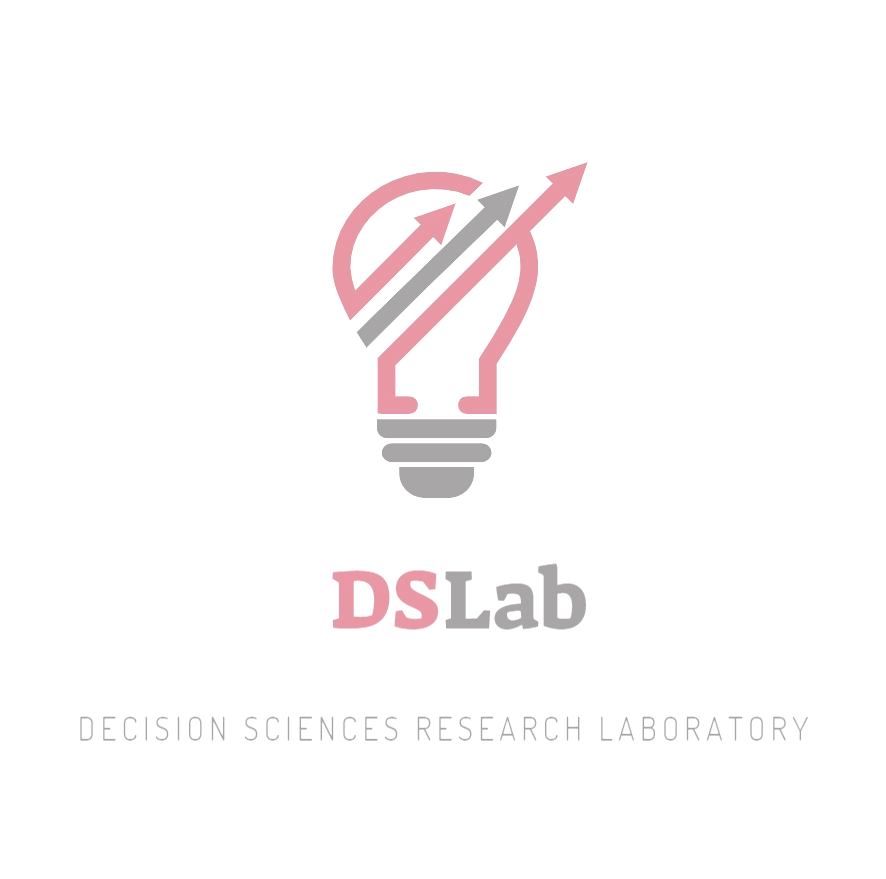 [Speaker Notes: Our project is called Decision Support for climate mitigation Decision-making.]
Project Motivation
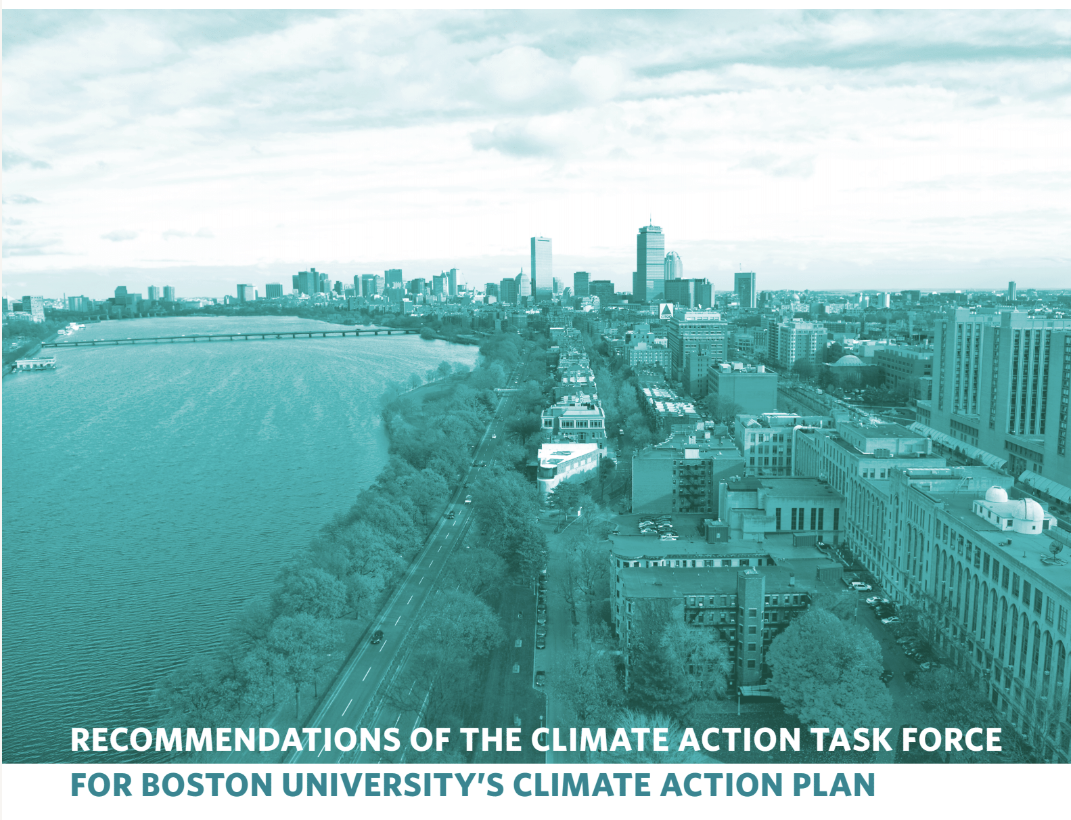 “decision-making as a process incorporating both rational economics and other aspects of institutional behavior can be both a generator of information and an object of study in its own right.”
2
Objective and Methodology
We aim to create a decision support system to assist a BU facility manager with making risk response choices in the presence of climate change risks.
Indifference analysis to estimate economic utility of BU activities disruption
Analytical Hierarchy Process (AHP) with pairwise comparisons to rank numerous mitigation options
Color-coded decision aids to illustrate uncertainty
Example: BU Innovation Center
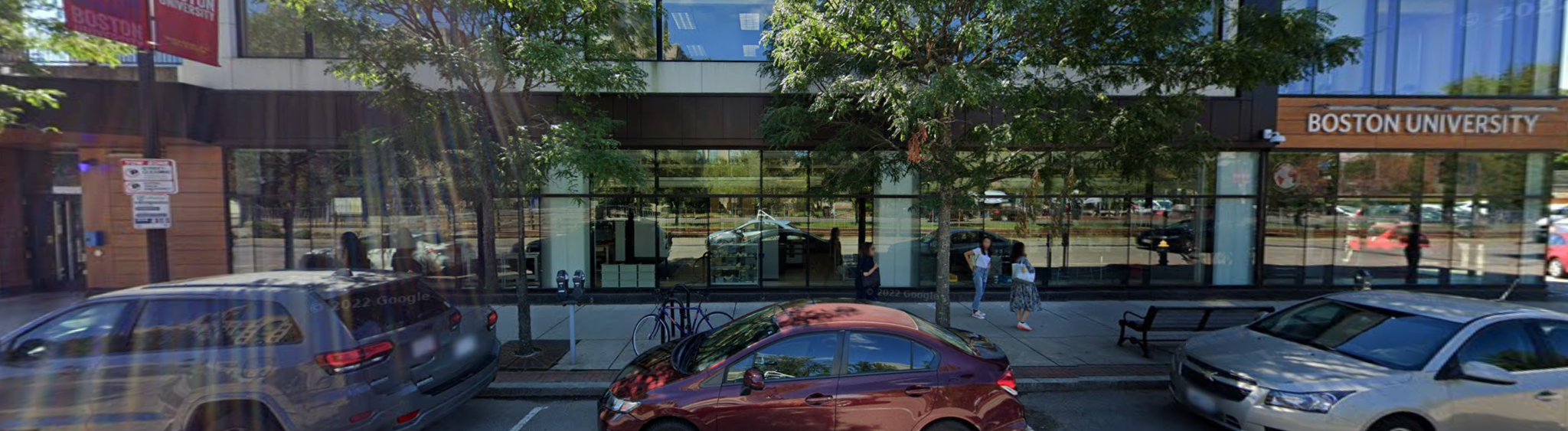 Concern: Window façade on windy Commonwealth Avenue
4
Decision Support System
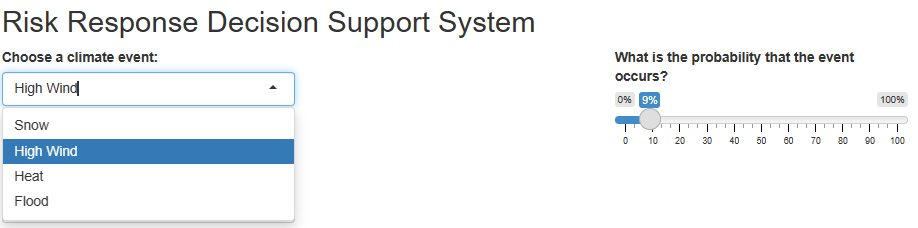 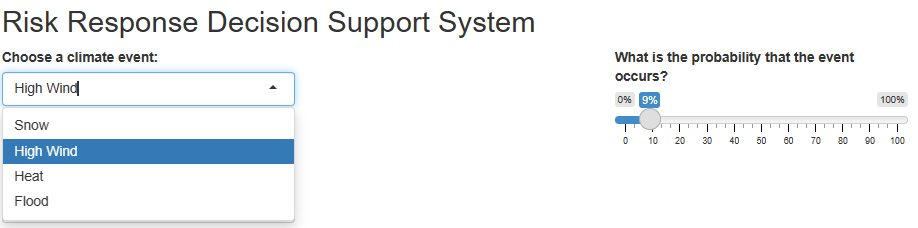 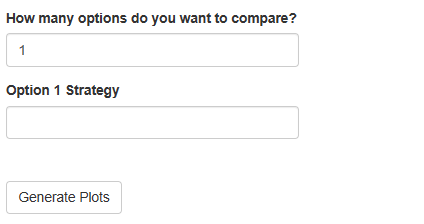 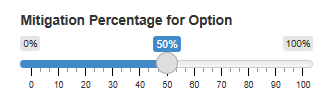 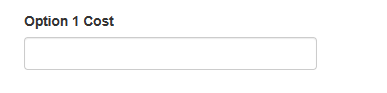 5
Innovation Center Example
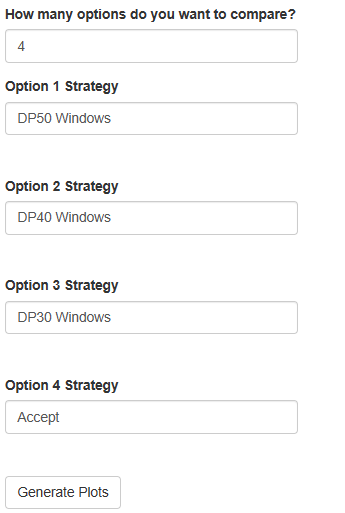 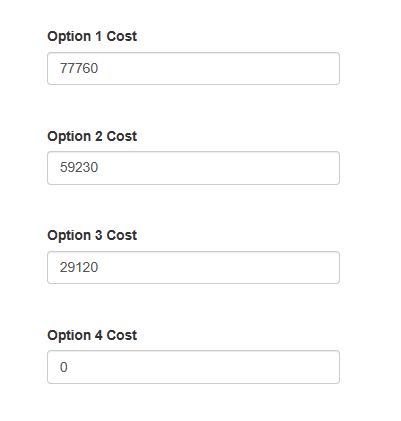 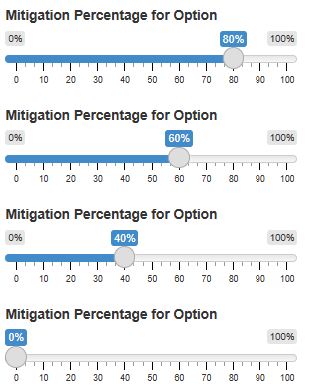 6
Pairwise Indifference Comparisons
Option 2
Option 1
Option 2
Option 3
VS
VS
Choose Option 3
Indifference
Choose Option 2
Choose Option 2
Indifference
Choose Option 1
Option 3
Option 1
Option 2
Accept
VS
VS
Choose Option 3
Indifference
Choose Option 1
Choose Accept
Indifference
Choose Option 2
Accept
Option 3
Accept
Option 1
VS
VS
Choose Accept
Indifference
Choose Option 3
Choose Accept
Indifference
Choose Option 1
7
Example Pairwise Comparison - 1
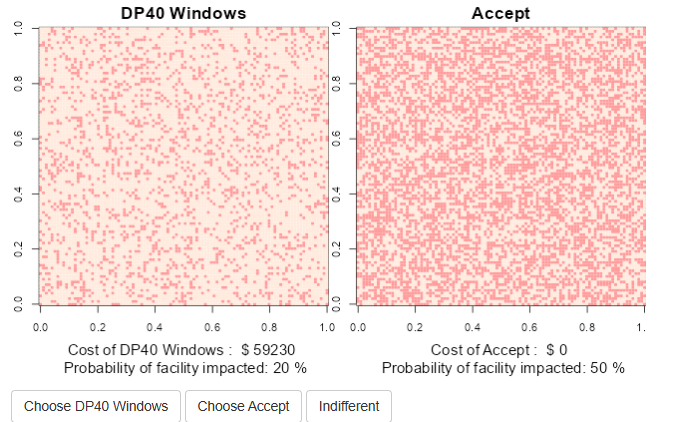 8
Example Pairwise Comparison - 2
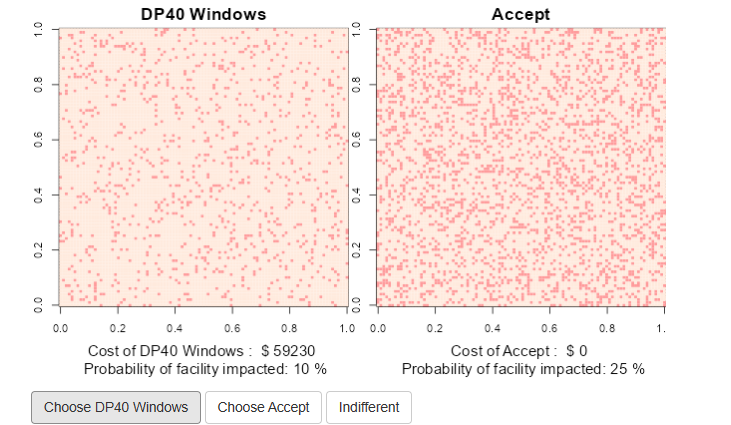 9
Example Pairwise Comparison - 3
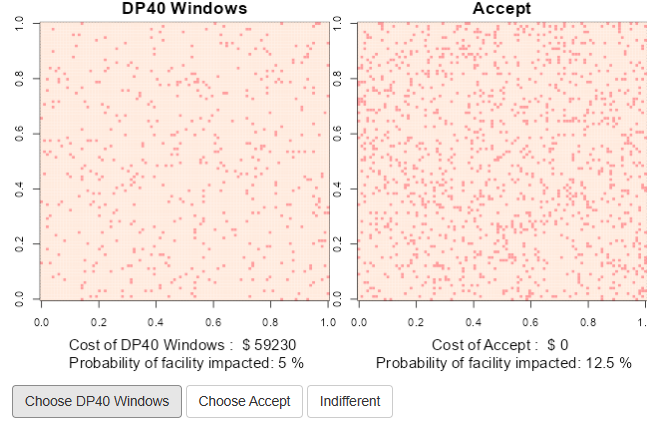 10
Example Pairwise Comparison - 4
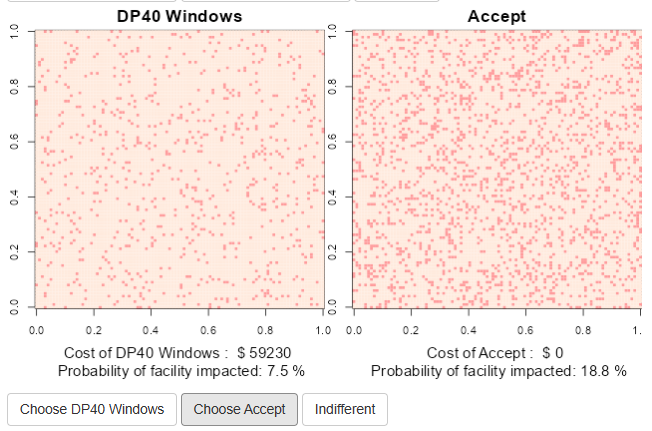 11
Example Pairwise Comparison - 5
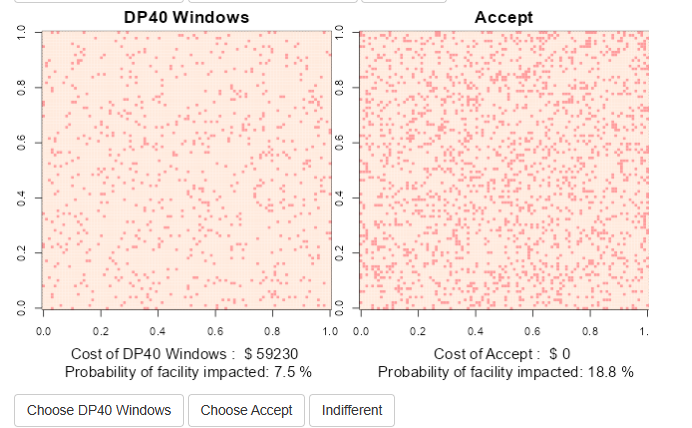 12
Response Options Ranking
The Best Option is: DP50 Windows
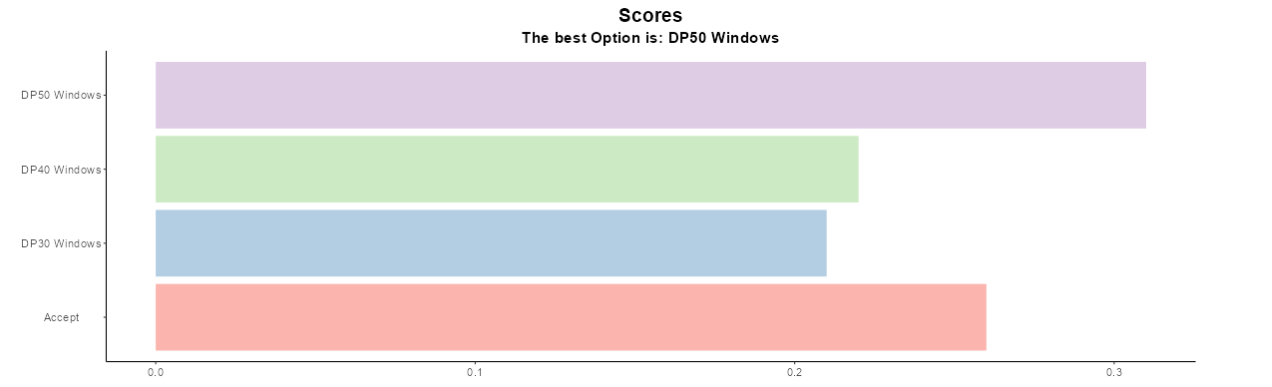 DP50 Windows
DP40 Windows
DP30 Windows
Accept
13